Praise to God, Immortal Praise
PLEYEL’S HYMN
7.7.7.7
2/4
G/B - MI

Verses: 3
PDHymns.com
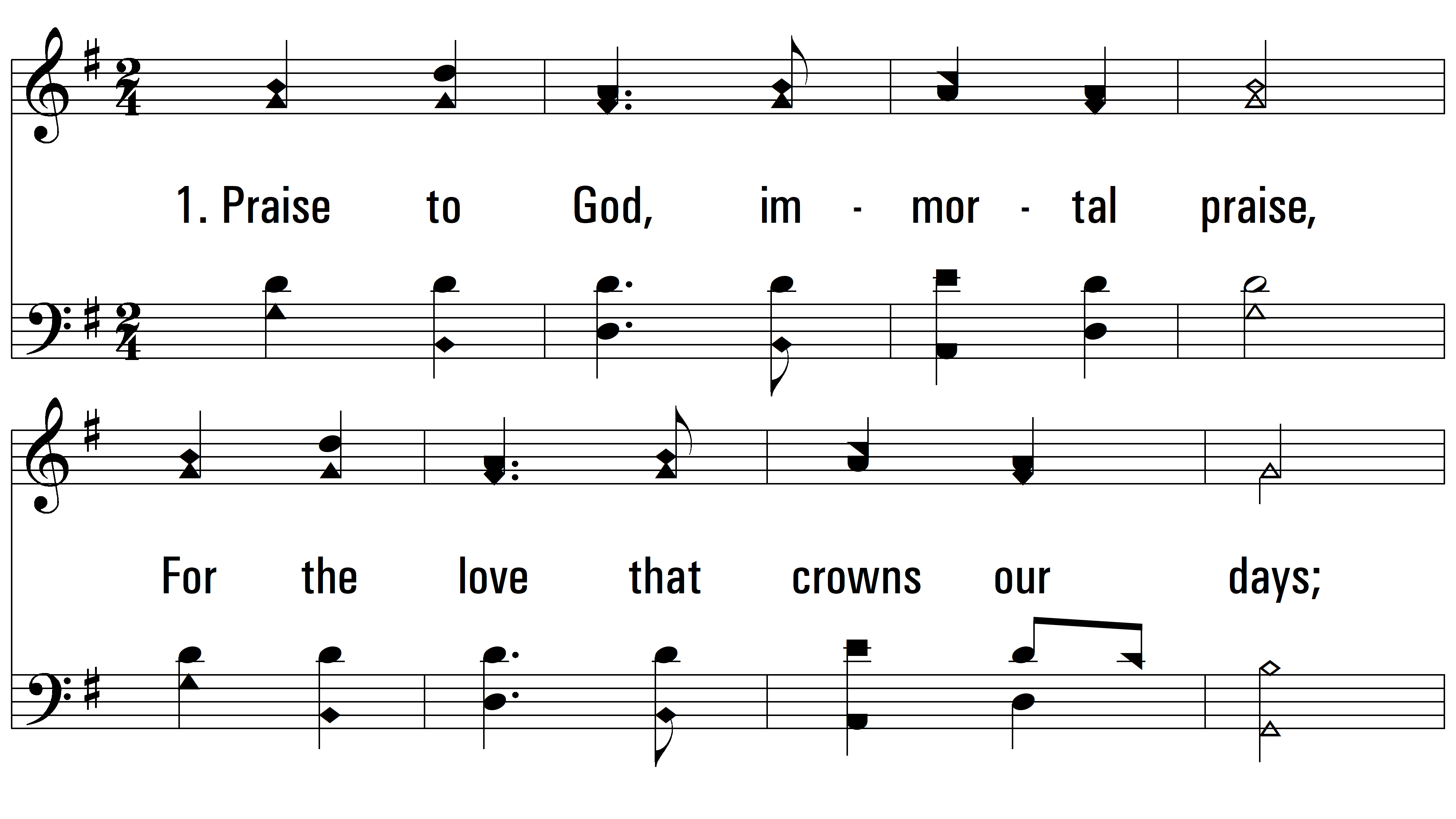 vs. 1 ~ Praise to God, Immortal Praise
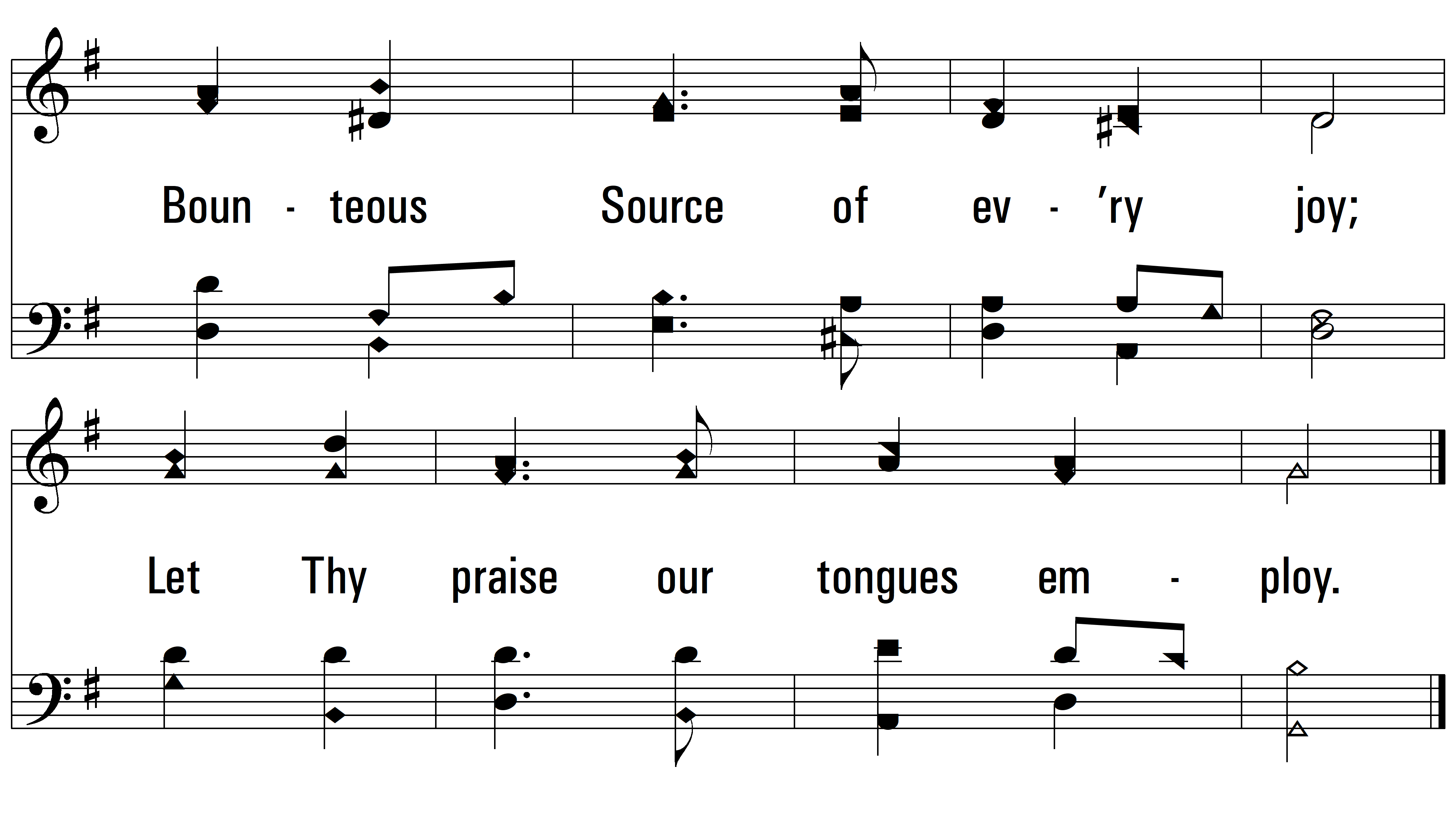 vs. 1
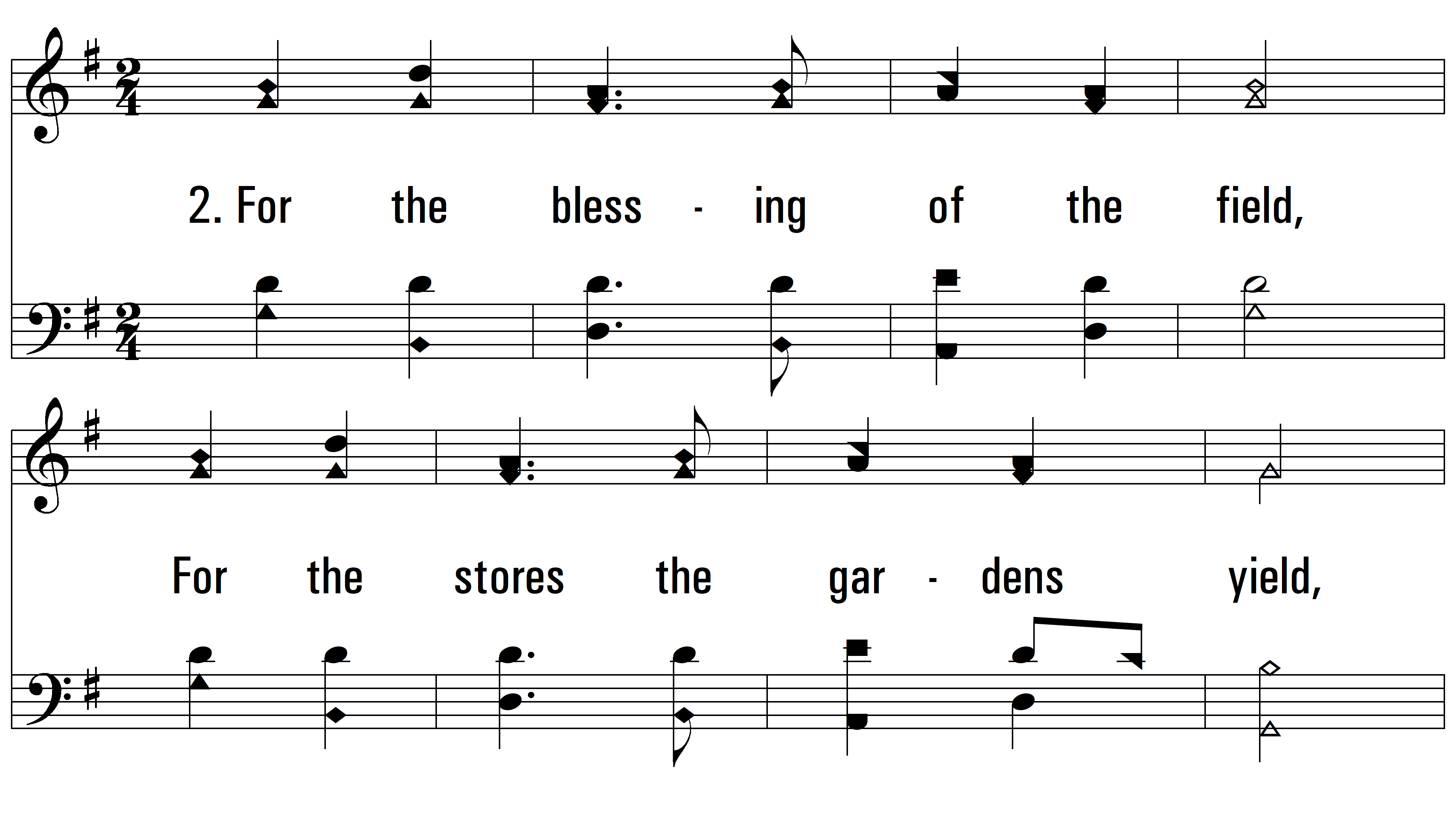 vs. 2 ~ Praise to God, Immortal Praise
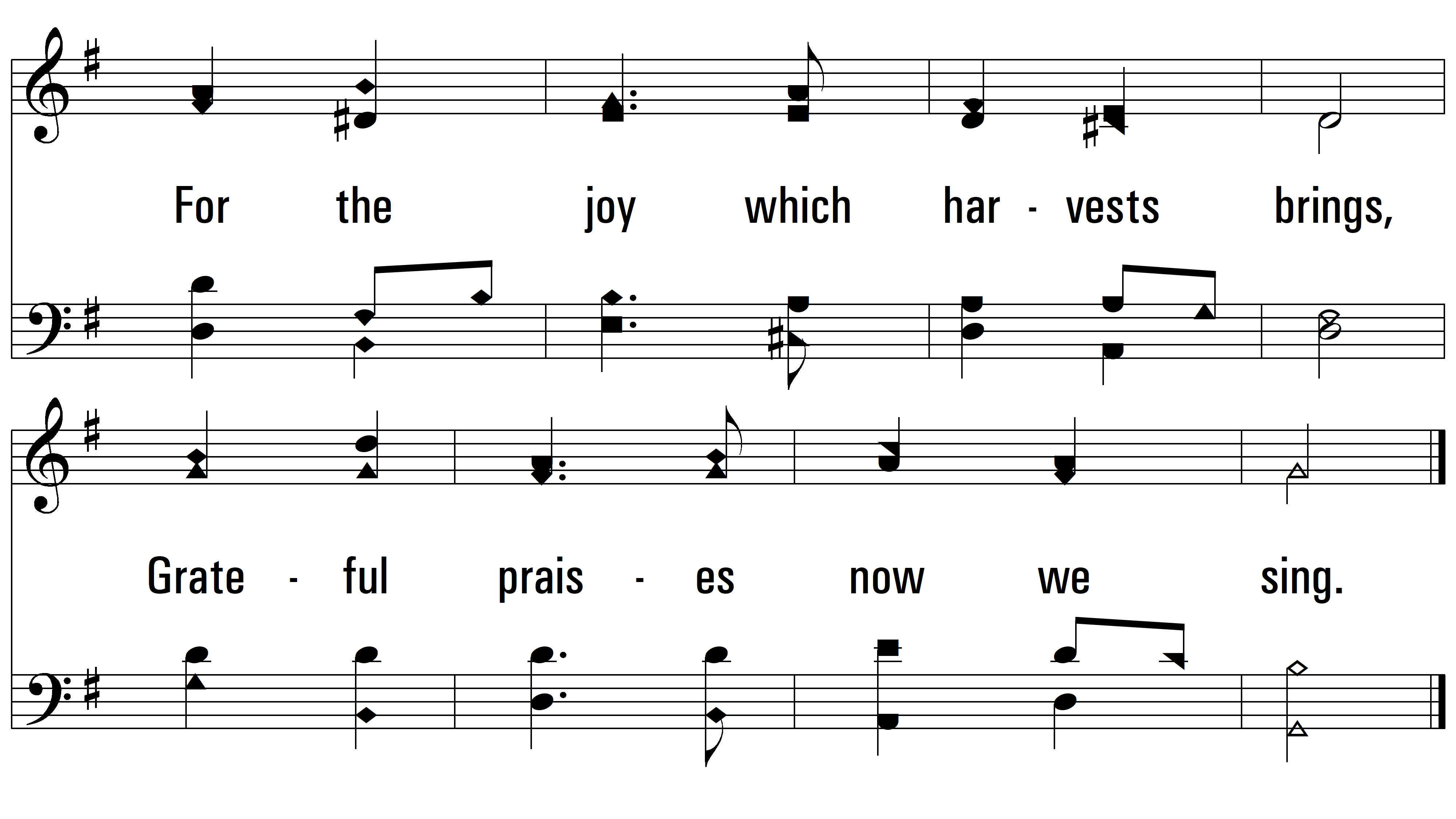 vs. 2
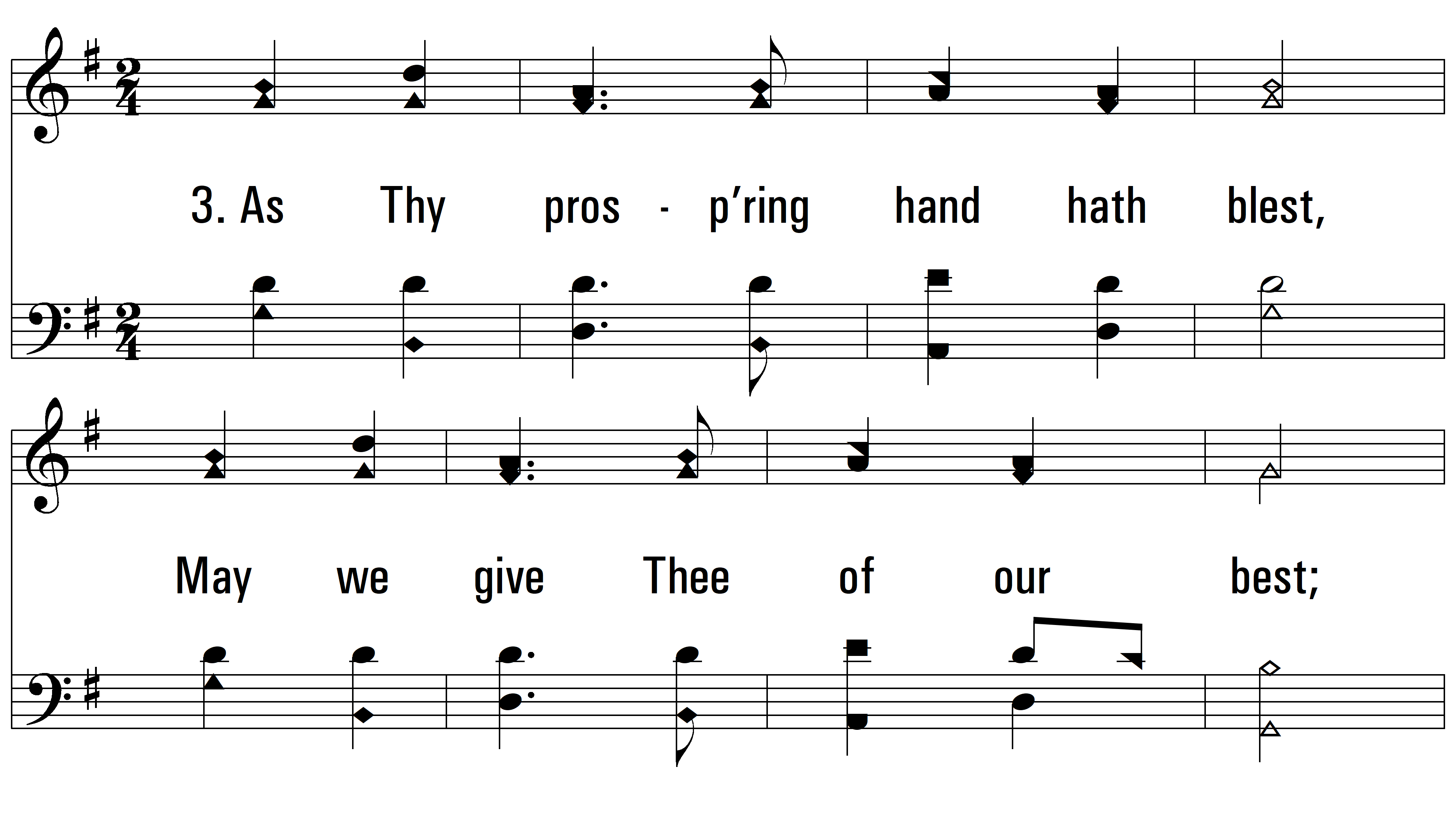 vs. 3 ~ Praise to God, Immortal Praise
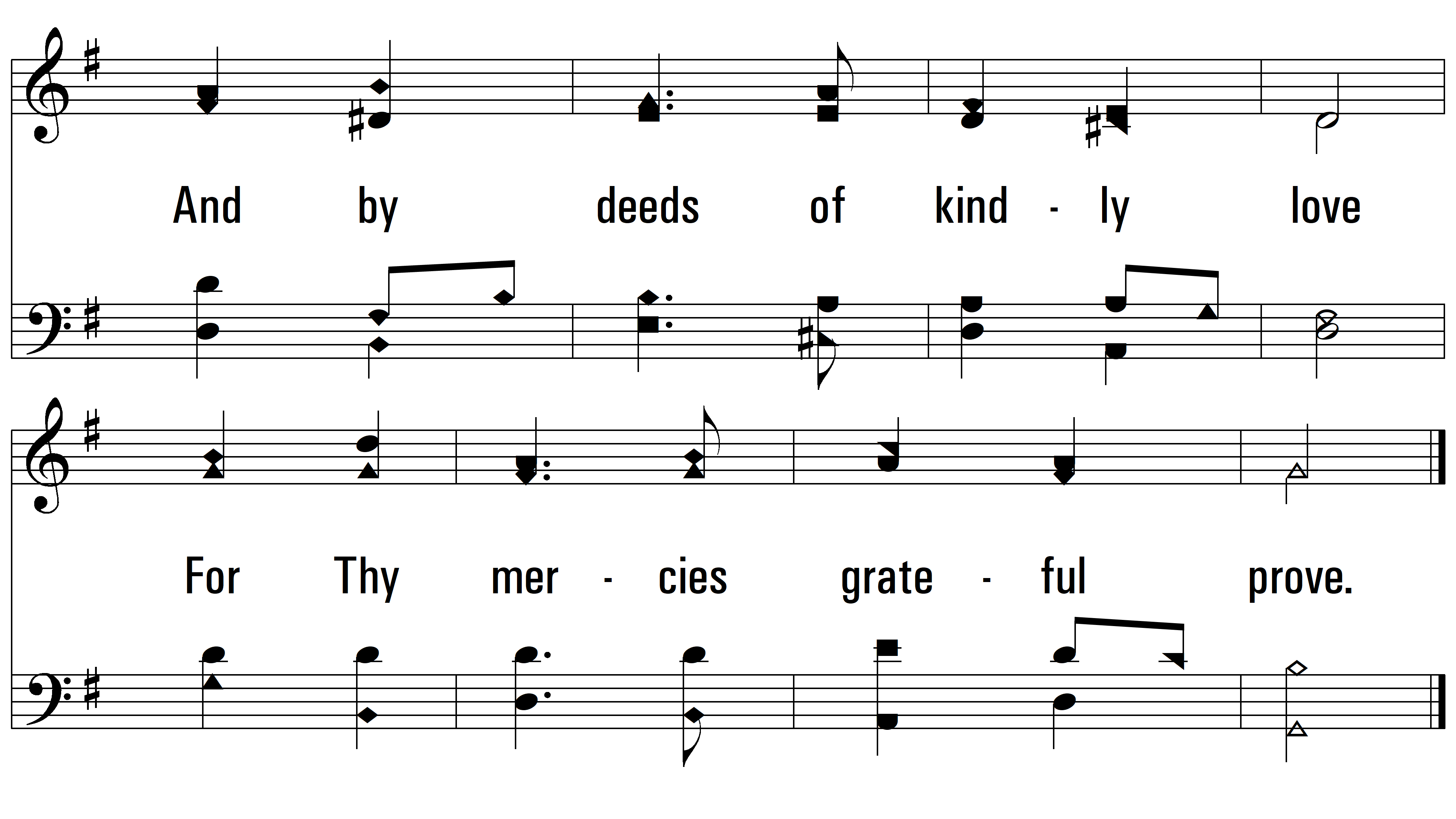 END
PDHymns.com
vs. 3